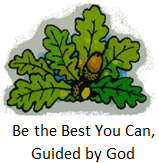 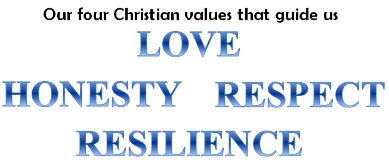 Bolney CEP School
Anti-Bullying Policy
In November 2022, we reviewed our Anti-Bullying Policy and made it more understandable for children and adults.
We began with the whole school discussing 5  important questions:
What rights do all children have in school?
What is bullying?
How does it feel to be bullied?
How can we unite to stop bullying?
How do we support someone who has been bullied?
What rights do all children have in school?
The children said:
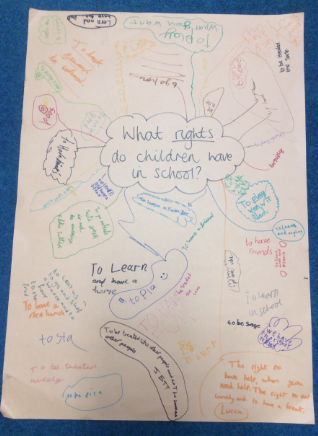 To be safe
To be happy
To look forward to coming to school
To be treated equally
To not be alone
To be treated like other people
To learn
To not be hurt
What is bullying?
The children said:
Being hurtful  online
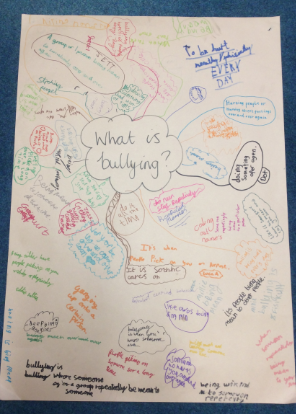 When you hurt someone mentally
or physically
When you hurt  someone over and over again
Repeatedly being mean
Something done over and  over again
When someone says stop and you don’t
Picking on someone on purpose
Cyber bullying
Being rude to someone longer than a day
How does it feel to be bullied?
The children said:
You feel left out
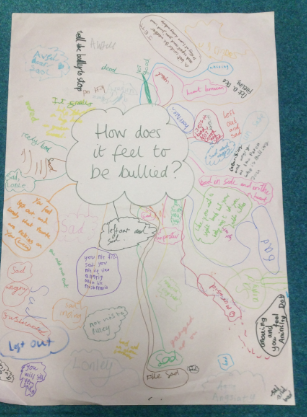 Unsafe
Frustrated
Don’t want to come to school
Bad inside
Sad and angry
Anxious
As if you don’t  want to be here
Hurting inside
Uncomfortable
Lonely
How can we unite to stop bullying?
The children said:
Be someone who helps others
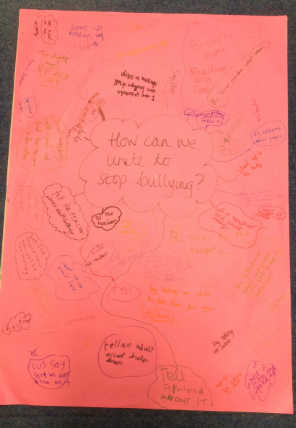 Tell bullies, “STOP!”
Tell a teacher
Ask the bully, “ How would
you like it?”
Walk with the bullied person on  the playground
Show them that it
is wrong
Reach out!
Help people to  stand up to them
Be kind to everyone
How do we support someone who has been bullied?
The children said:
Tell them bullies  are cowards and  it’s not their fault
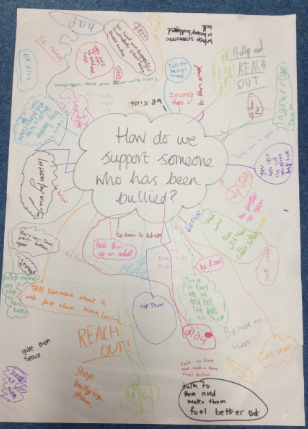 Check if they are ok
Be a good friend
Tell a teacher they are upset

Reach out
Play with them if they
are alone
Talk to them if  they are sad
Stand up to
the bully
Make them laugh  if they are down
Our responsibilities so that we can all enjoy our rights
Remember our values
Listen to the opinion of others
Inform an adult if you think someone is being bullied
Avoid being a bystander - if you see bullying taking place, tell an adult
Offer support if you see a child who is upset in school
Tell an adult if you know someone is being mean or rude online
Be kind to all children not just your friends
What is bullying?
Bullying is behaviour by an individual or a group, usually repeated over time, that intentionally hurts another  individual or group either physically or emotionally. It can take place face tom face or online (cyber bullying).
Anti – Bullying Policy  Steps to Safety
Step 1
Reach out and tell someone

If you are being bullied, tell someone. This might be an adult at home, your brother or sister, a friend or an adult in school.
Step 2
The adults will listen to you.
This is your opportunity to talk about what has happened and  how this has made you feel. You can ask that we invite your parent or carer to join this conversation.
Step 3
Form a support group
The adult will ask a group of children to help support the  person that is being bullied.
Step 4
A teacher or Ms Lofthouse will talk to the child or children accused of bullying.


Children can ask that we invite a parent or carer to join this  conversation.
Step 5
A teacher, or Ms Lofthouse will meet with the parents of the child who has been bullied and the child/dren who carried out the bullying.
It might take some time before everybody  is ready to meet and talk together. The  adults will keep this in mind and give  everyone space and time to calm down.
During this time the child being bullied  will be supported and no further incidents  of bullying will be accepted.
Step 6
Restorative Meeting

A meeting will be held to put things right and it will be run by an adult. This will happen when the person harmed wants it and the person doing the bullying accepts responsibility.

The people at the meeting will talk about:
What has happened;
Who has been affected by the bullying;
How to put things right (see formal agreement on the next slide).
Step 7
Write a formal agreement
A formal agreement is when people come together and decide:
What will happen if bullying happens again;
How children will behave towards each other;
How the adults will deal with further problems.
All children involved  will sign the agreement and a copy will be kept  in their school files and  given to their parents.
Step 8
Follow Up

A teacher, who knows about the bullying, or Ms Lofthouse will follow up and ask everyone if the problem has gone away.
Step 9
Restorative Conference

If the bullying happens again, a full meeting with family and  friends of the children involved will be held to make things  better. They will talk about the bullying and review the formal agreement.
Step 10
Further follow up

A teacher, who knows about the bullying, or Ms Lofthouse will follow up and ask everyone if the problem has gone away.
Who to talk to
There is nothing so awful or small that we can’t talk to  someone about it.”

There are lots of adults we can talk to in school (see the next  slide). All the adults will listen.
You can also pop a note in your class worry box / monster or  the worry box in the library.
Remember you can
call Childline about  anything that’s  worrying you too.
Adults in school you can talk to:
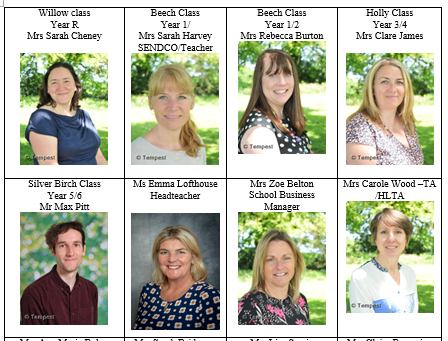 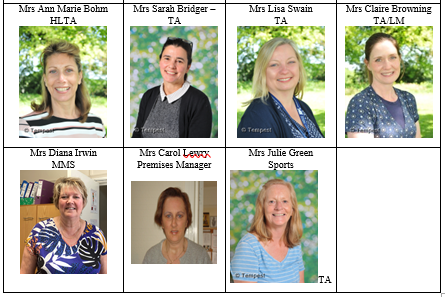 What the school council thought:
https://www.youtube.com/watch?v=aMfgZRdVbdw
Anti-Bullying Week 2022 – Reach out
24